Fibre Optic Cable supports
Ian Crotty
8 April 2019
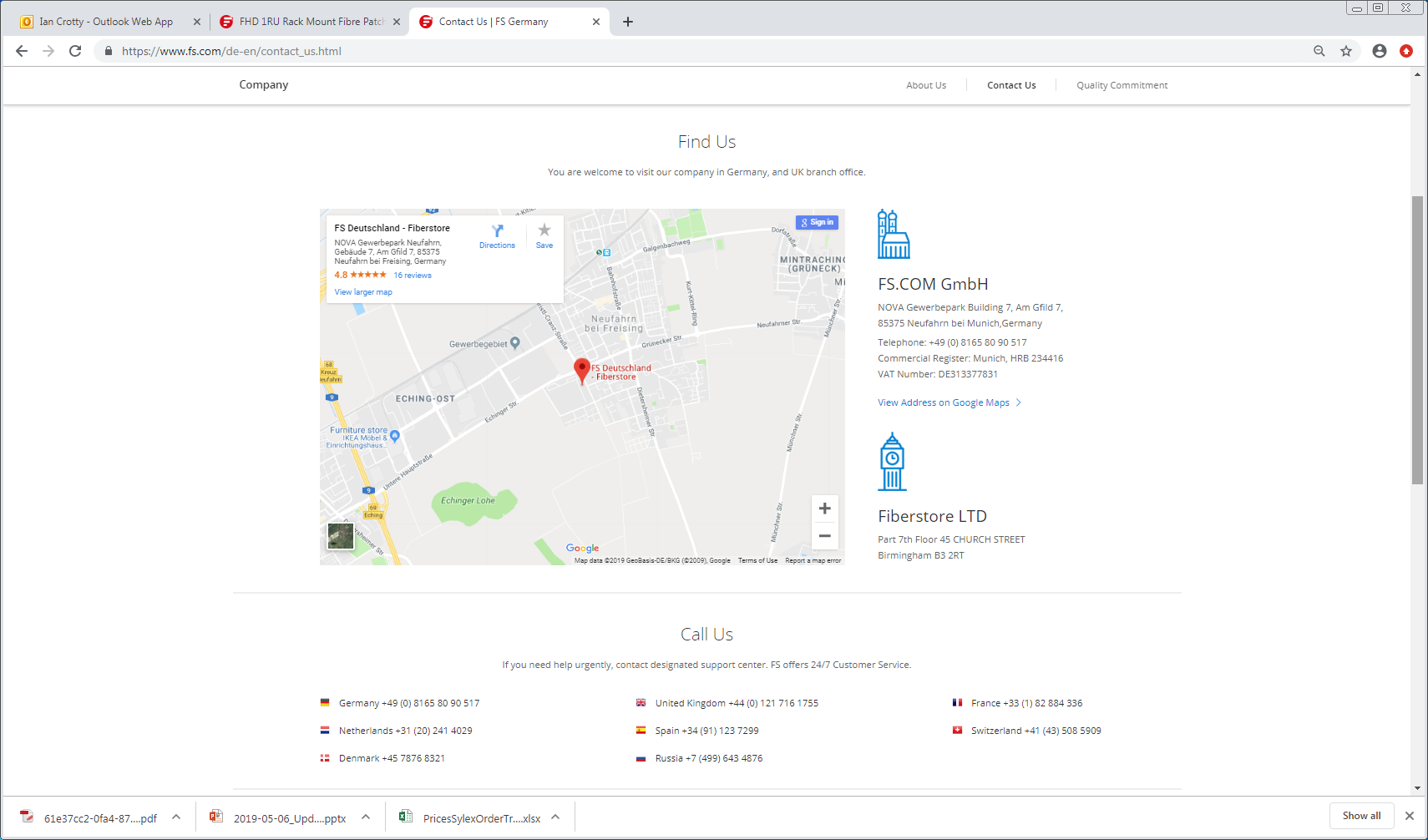 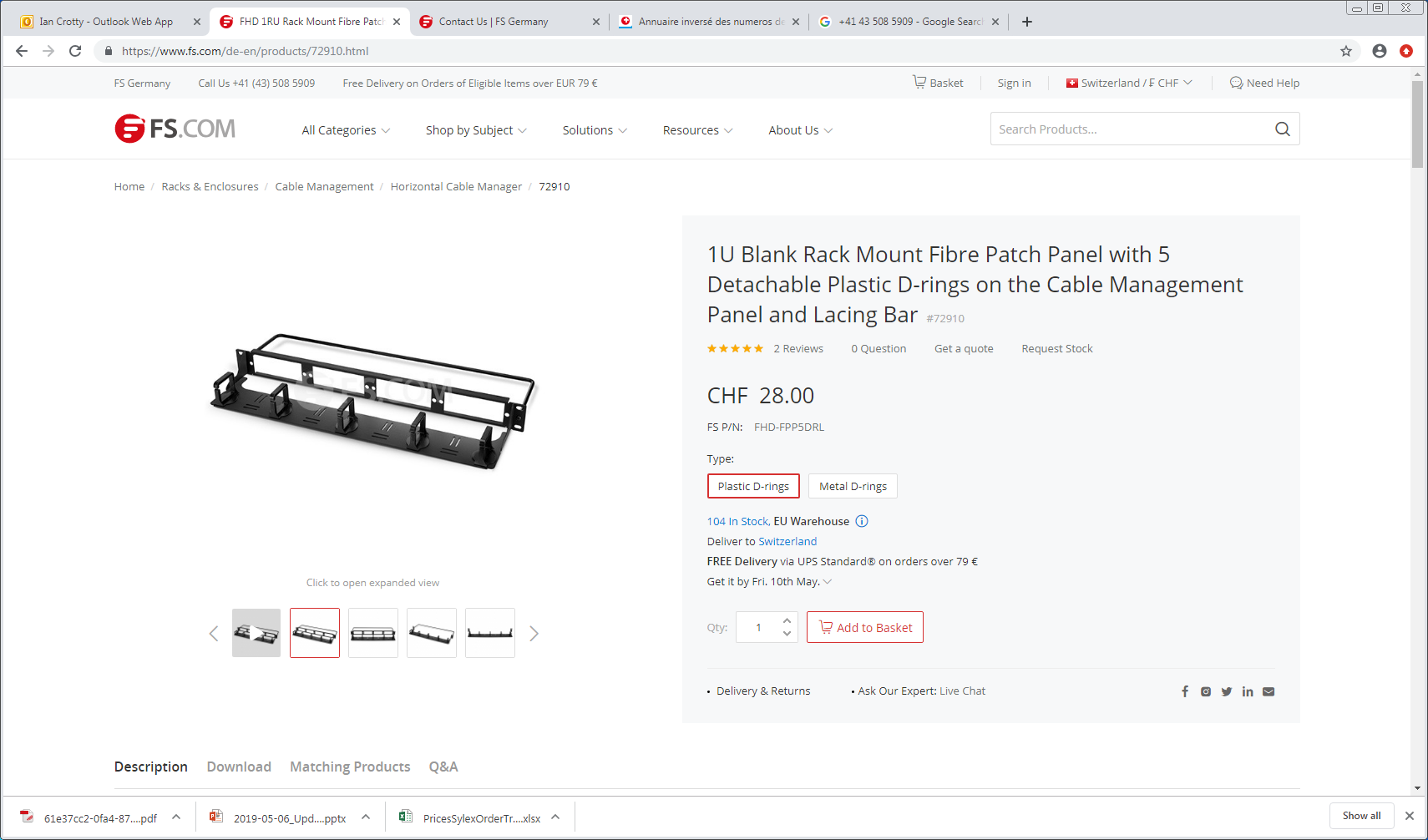 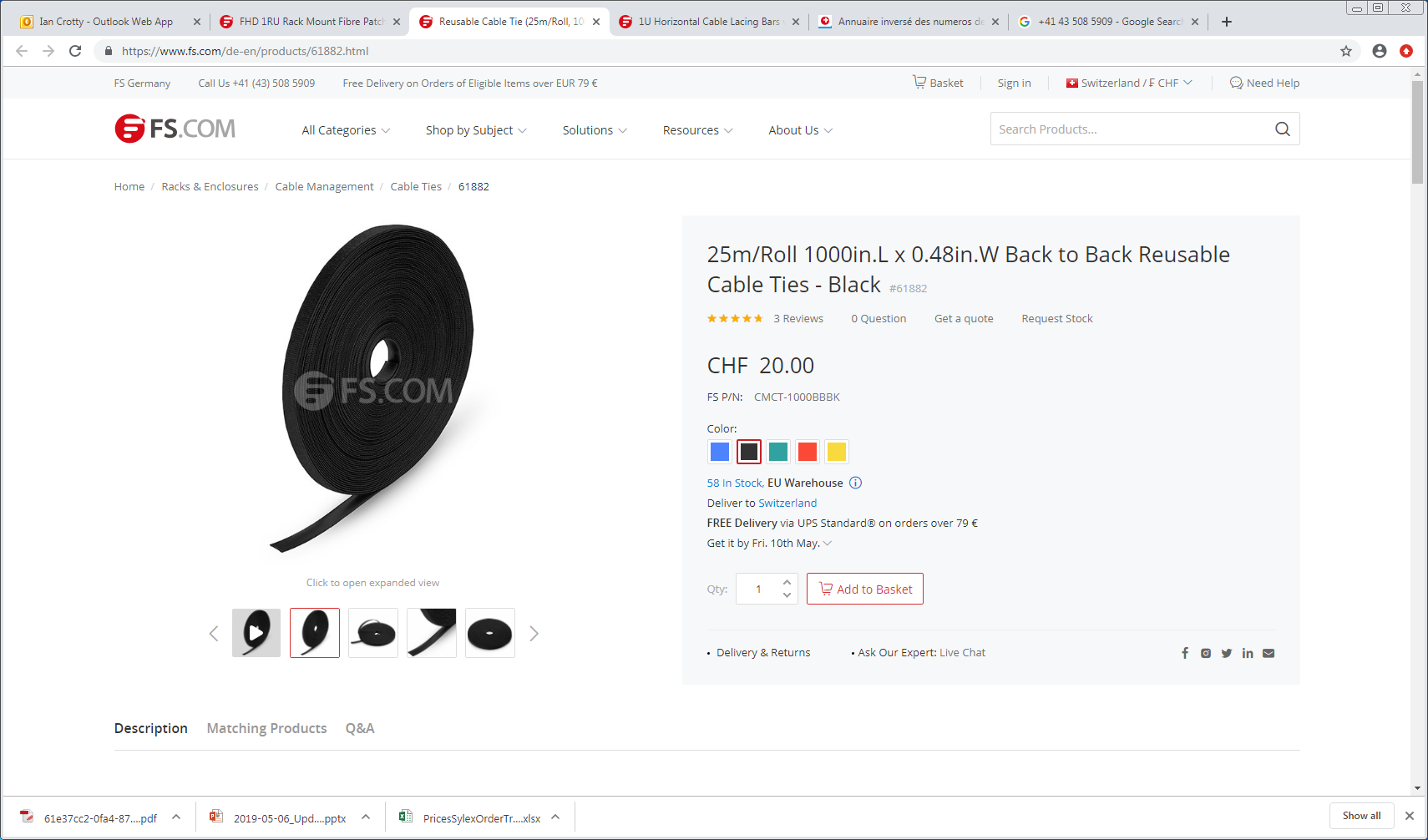